Operational and Methodological Lessons Learned from the 2003 Joint Canada/U.S. Survey of Health
Catherine Simile, Ph.D. 
National Center for Health Statistics
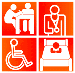 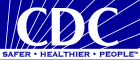 Overview
Genesis and Objectives

Lessons learned
Questionnaire Design
Sampling and Data Collections
Data Processing and Release
How It Started
Both NCHS and STC were involved in international efforts to improve cross national comparisons of health data

NCHS/STC yearly interchanges to discuss common interests

Idea for a joint survey launched at the October 2000 Interchange
Objectives
Produce highly comparable data on the Canadian and American populations unaffected by difference in data collection methodology on the following core indicators:
Health care
Functional status
Health status
Risk factors
Objectives (cont.)
Influence content of the each country’s ongoing, national health surveys to enhance comparability and data quality

Develop a model for successful collaboration towards standardizing concepts
Organization
Project Team –Responsible for day to day operations

Steering Committee – project oversight

All interviews conducted from Statistics Canada’s Regional Offices using RDD and CATI
Survey tasks
Questionnaire design  - questions taken from ongoing surveys in both countries -the Canadian Community Health Survey and the National Health Interview Survey

Average duration of questionnaire – 25 minutes

Editing specifications  specific to questions

Interviews conducted in English, Spanish (US), and French (Canada)
Population Covered
Residents of Canada and the US aged 18 and older living in private dwellings with telephones
Canadian samples stratified by province
US samples stratified by 4 regions
Sample designed to produce reliable national estimates for 3 age groups (18-44, 45-64, 65 and over) by gender
Sample Size
Canada: 3,505

US: 5,183
Timeline
October 2000 – Idea hatched

June 2002 – Final content decided

Nov. 4, 2002 – Data collection starts
Timeline (cont.)
July 14, 2003 - collection officially ended


September, 2003 – official response rates calculated


June, 2004 data and analytic report  jointly released on websites
Cognitive Testing:  Window of Opportunity
Normal practice:
U.S.: individual one-on-one English interviews in Washington D. C. agency office
Canada:  focus groups in English in Ottawa and in French in Montreal

JCUSH:			
Combined approach:  one-on-one interviews and focus groups for both U.S. and Canada in agency labs and off-site
Cognitive Testing, (cont’d)
Forced us to think about comparability differently:  More difference between subsamples in country than between countries

Led to a new way of doing cognitive testing in U.S.
Translation:  Implementation of New Guidelines
Languages used in this survey
English (both countries)
French (Canada only, required by law)
Spanish (U.S. only, customary)
Steps from the Guidelines:
Pre-translation preparation--NO
Selection of contractor--YES
Completion of translation from final text--NO
Review of translation—YES
Bilingual review used survey and topic experts, U. S. Census interviewers, translators, and French speaker from Canada
Adjudication--YES
Development of survey instrument --YES
Pretest of survey, including translators--NO
Selection of interviewers YES
Training of Interviewers--NO
Incorporation of feedback from the field--YES
Data Collection Expectations
“Clean sample” and resolving cases 

Cooperativeness of Canadian and U.S. population different

Differences in implementing legal requirements impacted  discretion and authority of data collection staff
DATA COLLECTION RESULTS:  Resolution, Cooperation and Final Response Rates, JCUSH
[Speaker Notes: FYI for dry run:  I need to check these numbers.  They don’t seem quite right.

To begin, I want to use this graph as a framework for discussing our data collection problems.  So I want to spend a little time with it.

Three rates here:

Resolution rate;  proportion of numbers to have a known eligiblity; i.e. known to be out of scope or elibible.  We don’t always know.  For example if after a certain time period of data collection a number has always rung with no answer, we don’t know what kind of a number it is:  business, residence, telephone booth—hence we cannot determine the eligibility of the number.  Likewise if we get an answering machine but can’t determine if it is a residence or business, we cannot determine its eligiblity
Cooperation rate:  proportion of the elibible cases that are completed or sufficiently completed
Response rate:  resolution rate multiplied by the cooperation rate

IMPORTANT TO NOTE HERE:  if the resolution rate is 100% like it is in Canada, the cooperation rate and the response rate will be the same.  And it is:  69.3.  This has very important implications for case management and the kind of system developed for monitoring cases—which I will talk about in more detail.  And as you can see, if the resolution rate is less than 100, like it is in the US, the cooperation rate and response rates are different.  And they are:  cooperation  62.7, response rate 50.

This, too has implications for case management and the kind of system developed for monitoring cases.  And boy did we ever learn that lesson! 




In the end, our resolution rates—that is the proportion of numbers for which we were able to determine whether they were eligible or out of scope for both surveys is very similar.  That is, almost all numbers were worked to a final resolution.  But this similarity masks some very basic underlying differences and unexpected problems that I will discuss in a minute

As you can see the cooperation rates between the two countries were very different.  40.7 for the US and 69.3 for Canada.  (and, of course this accounts for our lower response rate—defined as the resolution rate multiplied by the cooperation rate).  For our purposes, the cooperation rate is the total number of completed or partial cases divided by the number of cases resolved to be eligible.

Finally, in the end the response rates are commensurate with other RDD surveys in the US . For example, the 2002 U.S. Behavioural Risk Factor Surveillance Study, which is an RDD survey of adults, achieved a response rate of 55.7%. A recent California Health Interview Survey shows a response rate of 36.6%. Finally a current  U.S. State and Local Area Integrated Telephone Survey of adults is showing a response rate of 42% (though data collection is still ongoing). 

However, because of several problems I will describe soon, while data collection was taking place, survey staff had a very difficult time at any given time monitoring the progress of data colleciton]
Resolving Cases
Sampling methodologist for each country determined number of telephone lines necessary to reach intended sample sizes

                   # of lines selected	Targeted 					Sample	size


United States		32,009		5,000
Canada			10,334		3,500
Resolving Cases (Cont’d)
Definition of clean sample different
GENYSIS removed 1/3 of original U.S. sample
The remaining 2/3 sent to Statistics Canada assumed to be “clean”

Working residential numbers cannot be verified in the U.S. like they can in Canada
Cooperation:  Refusals
Percentage of all eligible cases:

					U.S.		Canada
Refusals		  21%		      14%
Breakoffs		  11%                  <.01%

		TOTAL		33%		     14%
Collection Monitoring
Not necessary to monitor unresolved cases  where 100% of the cases can be relatively easily resolved

The monitoring system used works well for a Canadian sample, but not for a U.S. sample where much of resolution work is done by field staff 

Throughout the data collection period, the staff was always uncertain as to what was happening, and so had difficulty ascertaining how to allocate resources

Did not help that U.S. staff could not easily travel to Canada
Discretion and Authority of Data Collection Staff
Restrictions and delays to convert non response (all communications approved by NCHS Institutional Review Board)
Data Release
Followed Statistics Canada’s usual practice.  Preparation for release included both:
editing and review of microdata for public release
collaborative analytical report released at the same time

	Collaborative analysis hampered by legal restrictions on data access
Summary
Windows of Opportunity Provided  
New ways of doing cognitive testing
First opportunity to implement new translation guidelines

Communication and Clarifying Assumptions Crucial
“Clean sample” and resolving cases
Differences in cooperativeness of Canadian and US population require different monitoring and collection strategies

Difference in implementing legal requirements not insignificant in their impacts
impacted the discretion and authority of interviewers
difficult to collaborate in analysis
Access Data and Reports

NCHS website at www.cdc.gov/nchs/nhis.htm 

Statistics Canada website at www.statcan.ca
Contact Information
Catherine  M.  Simile, Ph.D.
National Center for Health Statistics
Division of Health Interview Statistics
3311 Toledo Road, Room 2115
Hyattsville, MD 20782
Phone: (301) 458-4499
Email: cus4@cdc.gov
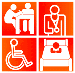 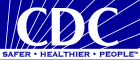